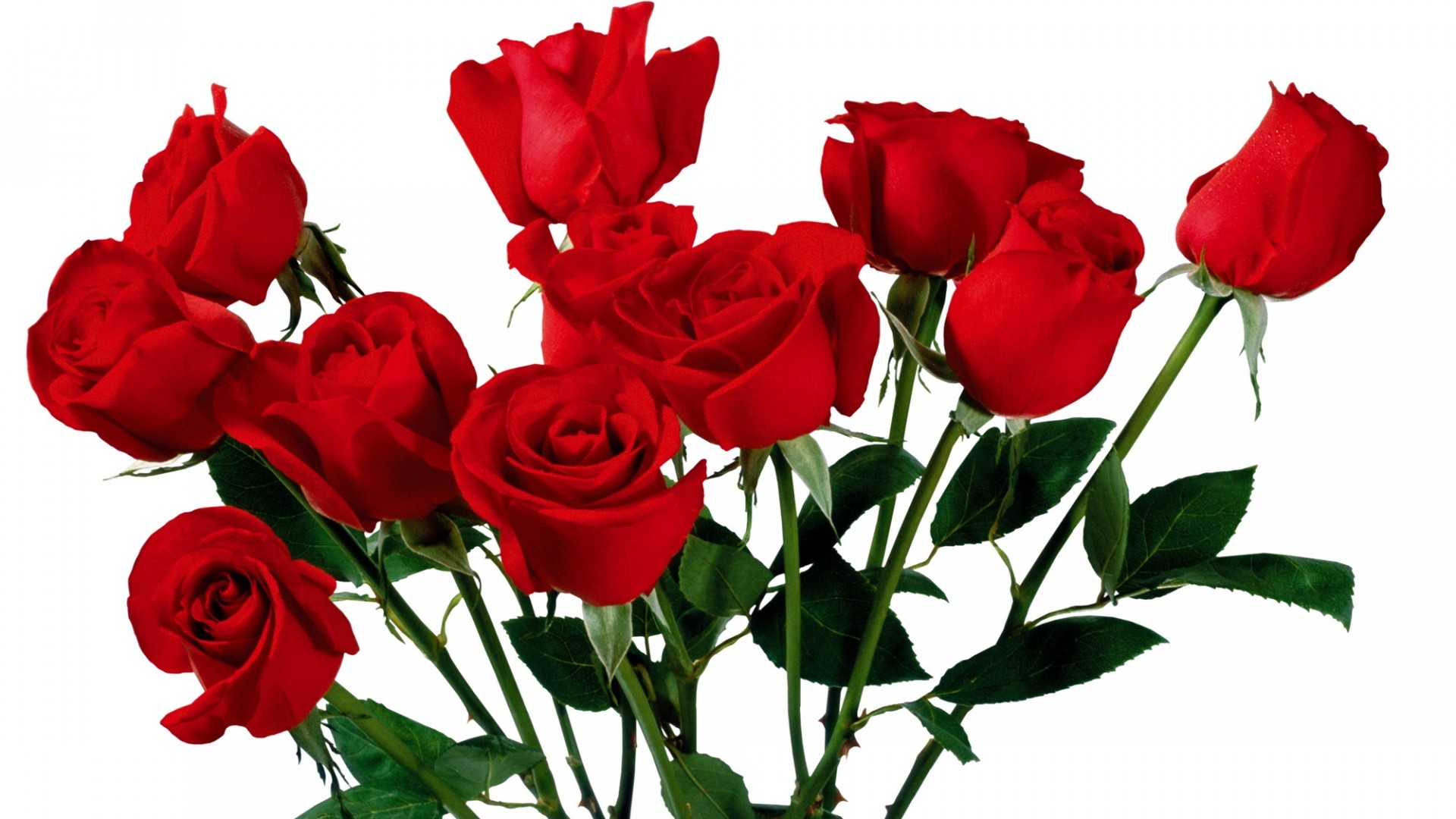 স্বাগতম
পরিচিতি
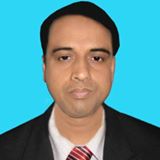 মো: আব্দুল মালেক
সহকারী শিক্ষক (কম্পিউটার)
কাজী আব্দুল মাজেদ একাডেমী
পাংশা, রাজবাড়ী।
মোবাইল : ০১৭১৭-০০২১৫১
ই-মেইল : abdulmalek1972p@gmail.com
Website: www.teachersnews24.com
শ্রেণিঃ ৭ম
বিষয়ঃ বিজ্ঞান
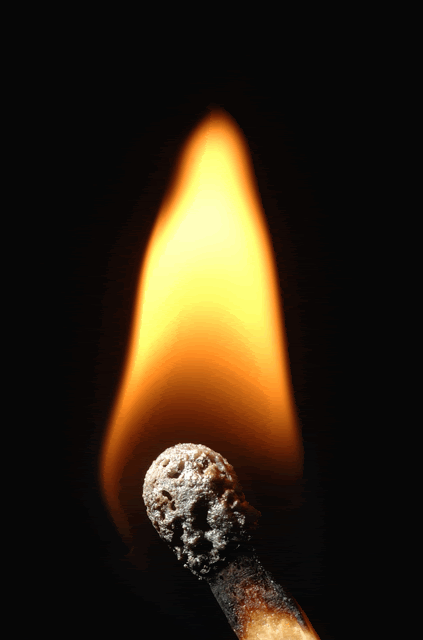 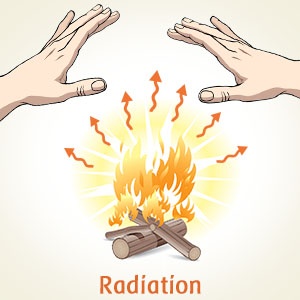 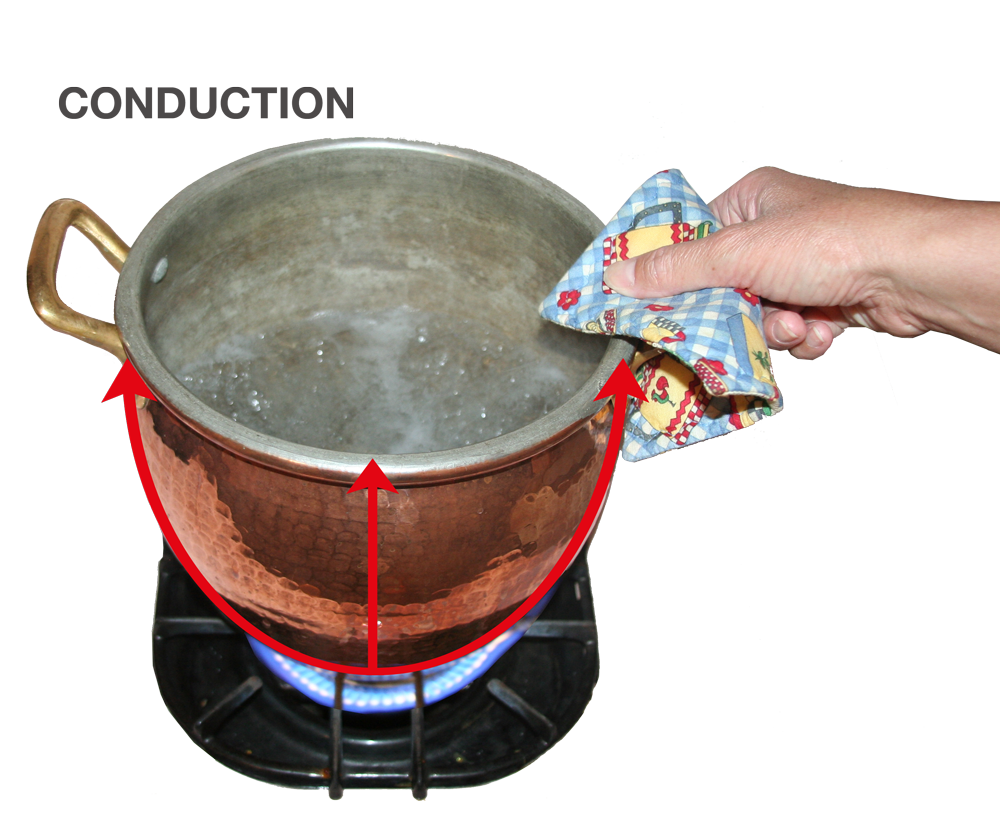 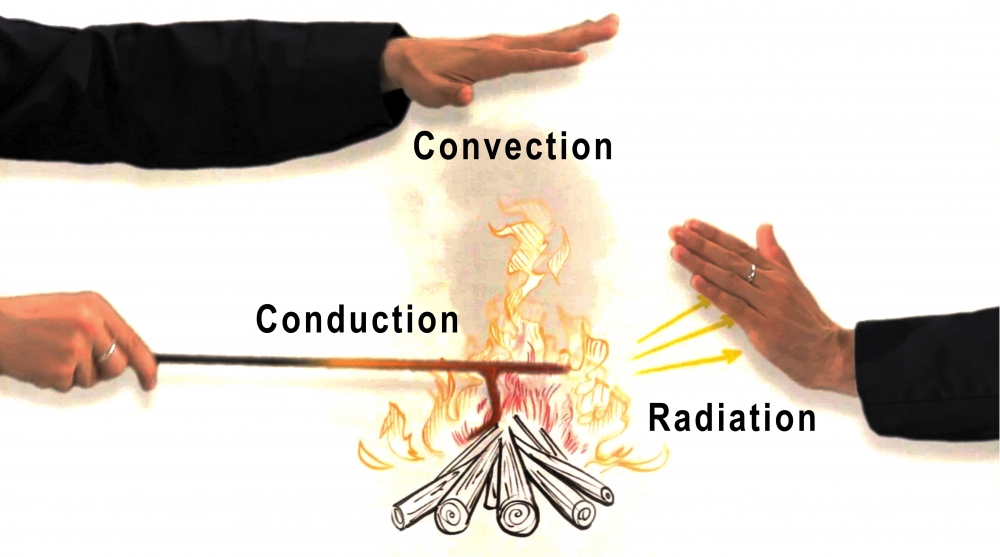 তাপ সঞ্চালন
শিখনফল
এ পাঠ শেষে শিক্ষার্থীরা…
১.তাপ সঞ্চালন কী তা বলতে পারবে
২.তাপ সঞ্চালনের বিভিন্ন পদ্ধতি উল্লেখ করতে পারবে
৩.তাপ সঞ্চালনের পদ্ধতিগুলো ব্যাখ্যা করতে পারবে
বেশি তাপমাত্রার স্থান
কম তাপমাত্রার স্থান
তাপ
তাপ বেশি তাপমাত্রার স্থান থেকে কম তাপমাত্রার স্থানে গমন করে
তাপ সঞ্চালন পদ্ধতি তিন প্রকার
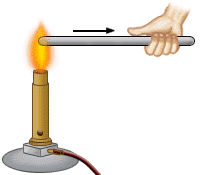 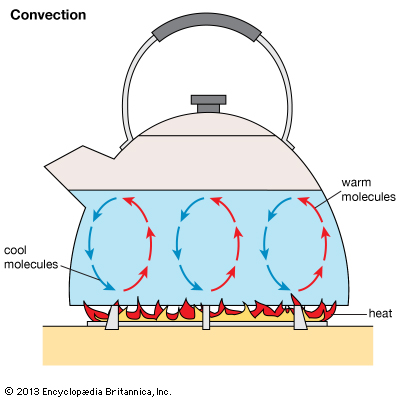 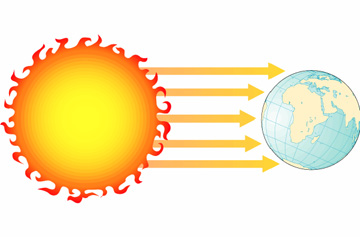 পরিচলন
বিকিরন
পরিবহন
কঠিন মাধ্যমে
তরল এবং বায়বীয় মাধ্যমে
মাধ্যম বিহীন
পরিবহন পদ্ধতি
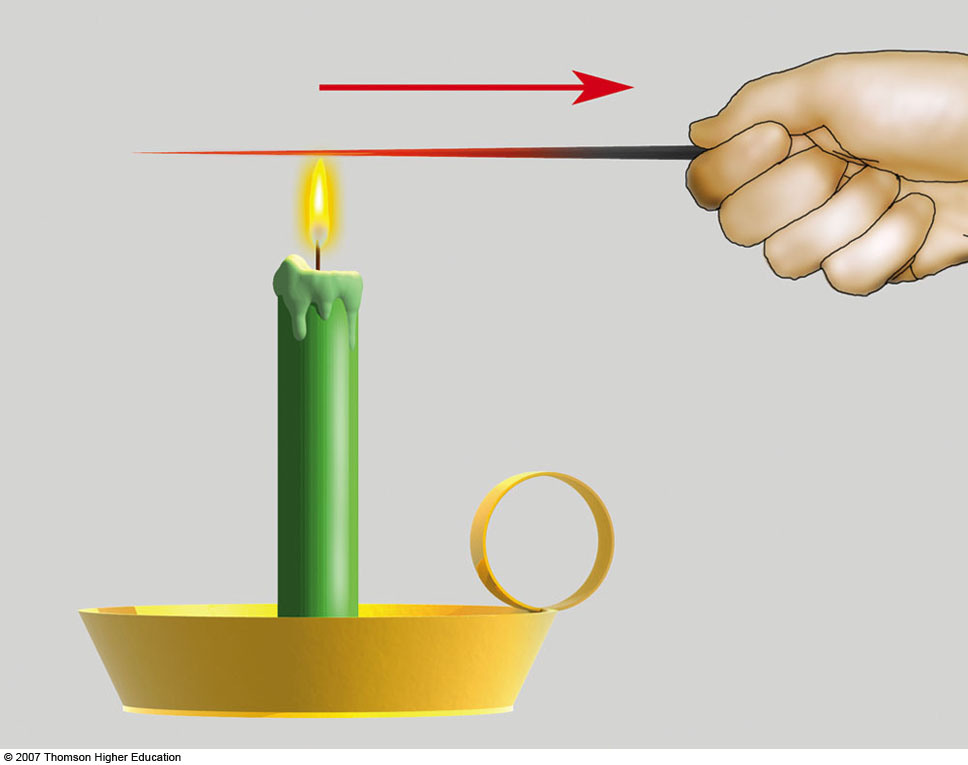 মাধ্যমের কনা স্থানান্তরিত হয় না
তাপ
পরিবহন পদ্ধতিতে কনাগুলো কম্পণের মাধ্যমে তাপ সঞ্চালিত করে
পরিচলন পদ্ধতি
ঠান্ডা কনা
গরম কনা
তাপ
মাধ্যমের কনা স্থানান্তরিত হয়
বিকিরন পদ্ধতি
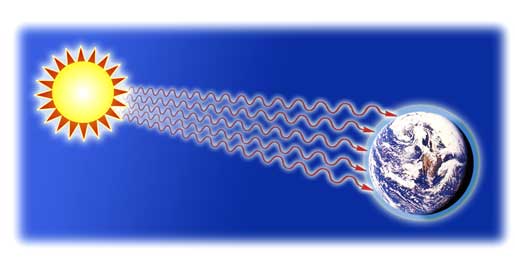 মাধ্যমের প্রয়োজন নেই
সূর্য
পৃথিবী
বিকিরন পদ্ধতিতে তাপ তরঙ্গ আকারে সঞ্চালিত হয়
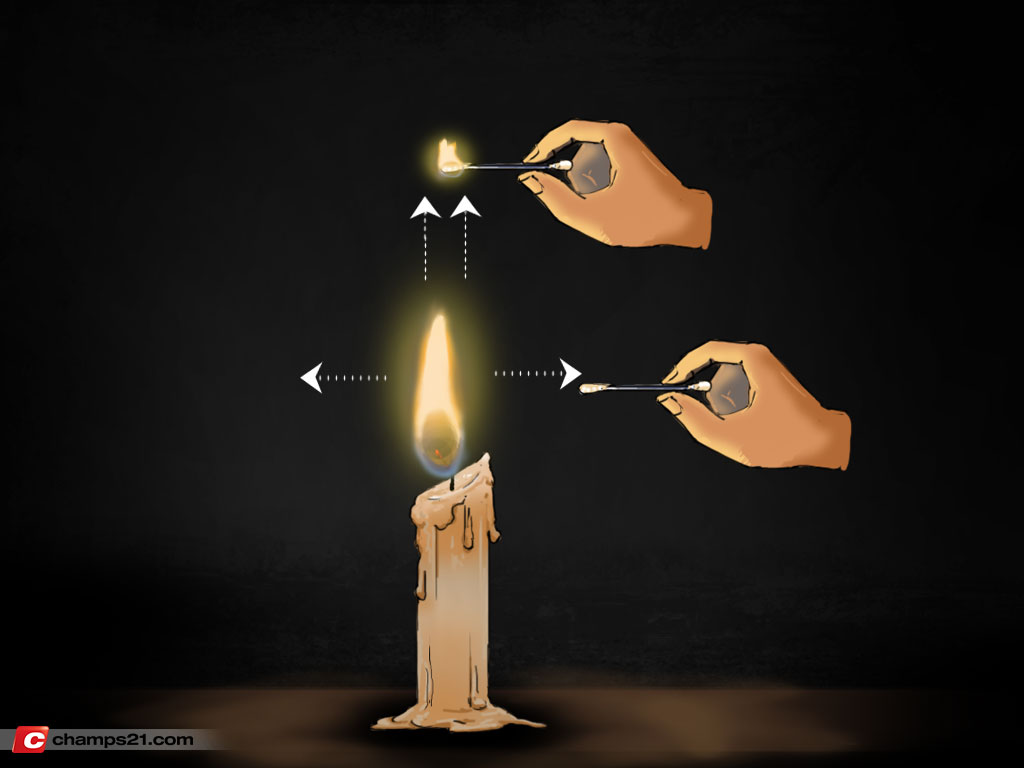 পরিচলন ও বিকিরন
শুধু বিকিরন
আগুনের পাশের চেয়ে উপরে তাপ বেশি
দলীয় কাজ
আগুনের পাশে দাড়াঁলে যে তাপ লাগে ঠিক একই দূরত্বে আগুনের উপর হাত রাখলে তার চেয়ে বেশি তাপ লাগার কারন ব্যাখ্যা কর।
মূল্যায়ন
তাপ সঞ্চালন কী?
তাপ সঞ্চালনের পদ্ধতিগুলোর নাম বল।
সূর্য থেকে পৃথিবীতে তাপ কোন পদ্ধতিতে আসে ?
বাড়ির কাজ
পরিবহন, পরিচলন ও বিকিরনের মধ্যে পার্থক্য নির্ণয় কর।
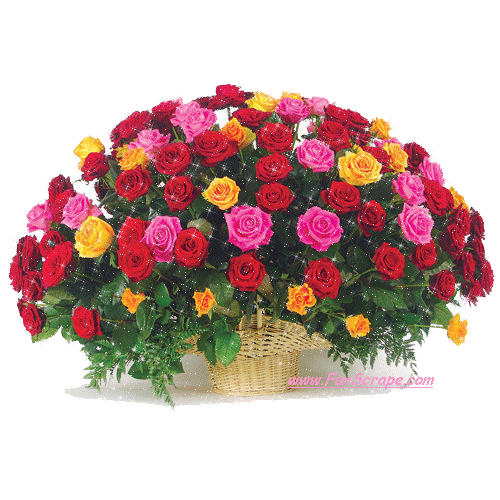 ধন্যবাদ